ИТОГИ УЧЕБНОЙ РАБОТЫ 
НАЧАЛЬНОЙ ШКОЛЫ ЗА  II ЧЕТВЕРТЬ
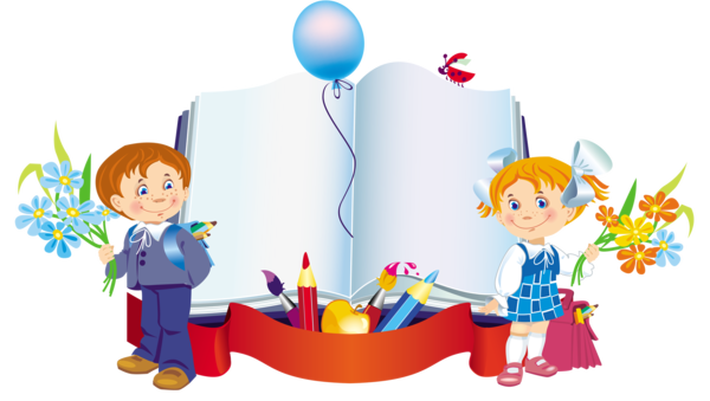 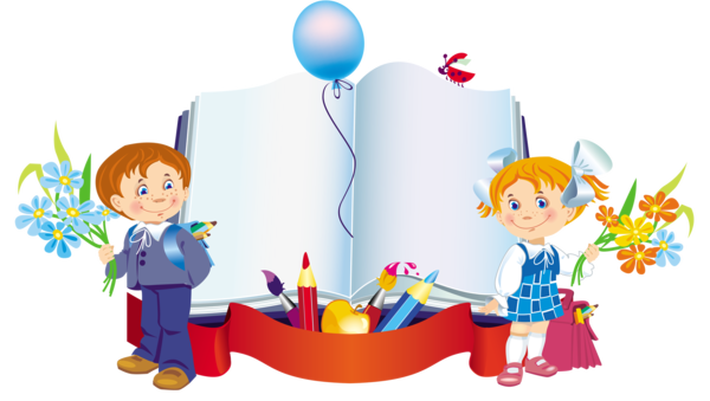 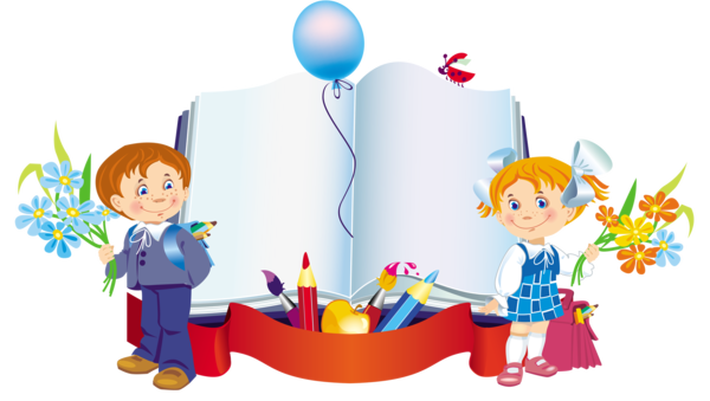 2019-2020 учебный год
Количество обучающихся в начальной школе
Успеваемость, качество знаний по классам
Резерв (учащиеся с одной «3») :
Сравнительный анализ учебной деятельности
Внеурочная деятельность:
В ноябре проведена Неделя по окружающему миру с целью развития познавательных и творческих способностей обучающихся. В рамках предметной недели учителями начальной школы были подготовлены и проведены следующие мероприятия: КВН, «Что, где, когда», «Умники и умницы», классный час, интеллектуальная игра.
В декабре был проведен конкурс проектных работ среди учащихся начальной школы. Ребята рассказывали о своих проектах, показывали результаты работы по проекту. Следует обратить внимание педагогов на способность детей говорить перед аудиторией, преодолевать волнение, ответственно готовиться к выступлению.
           Вниманию учащихся была представлена выставка лучших творческих работ.
 3. Приняли участие в дистанционной олимпиаде по русскому языку «Русский медвежонок».
Рекомендации:

Учителям продолжить работу над повышением качества обучения и степени обученности учащихся, правильно строить методическую работу по предупреждению пробелов в знаниях обучающихся. Продолжать внедрение в практику приемов преподавания, способствующих развитию логического мышления, уделять особое внимание целенаправленному повторению ключевых тем курса, предусмотренных учебной программой.
Продумать занимательные формы дополнительных занятий с целью повышения их результативности и мотивации слабоуспевающих обучающихся к учебной деятельности.
Довести до сведения родителей итоги успеваемости учащихся за II четверть, выработать взаимные меры по сохранению и повышению качества обученности учащихся.